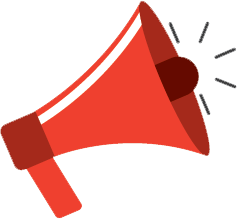 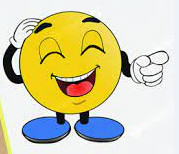 Em hãy sưu tầm một số câu ca dao, tục ngữ có  liên quan đến các hiện tượng địa lí.
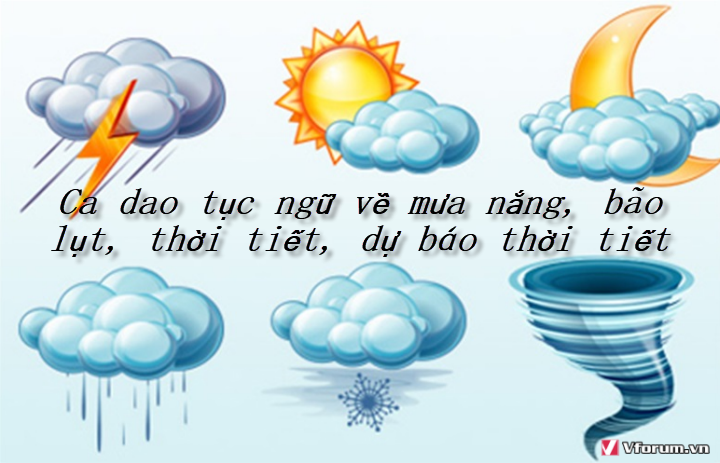 TIẾT 1. 
BÀI MỞ ĐẦU
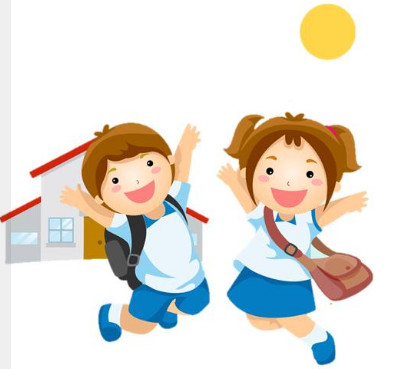 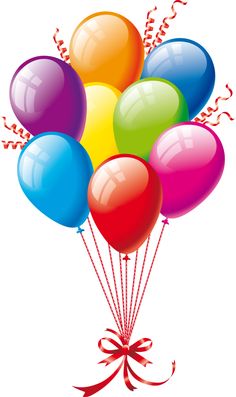 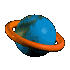 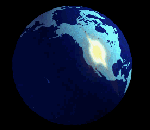 TIẾT 1 - BÀI MỞ ĐẦU
   
1. Những khái niệm cơ bản và kĩ năng chủ yếu của môn Địa lí
Khai thác thông tin SGK, cho biết ở lớp 6 các em sẽ được tìm hiểu những khái niệm gì?
Địa hình
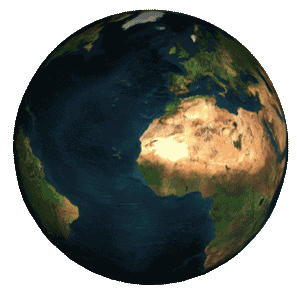 02
Khí hậu
03
Khái niệm
Đất
01
Trái Đất
04
05
Nước
06
07
Con người 
với thiên nhiên
Sinh vật
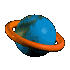 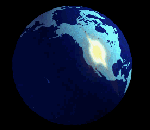 TIẾT 1 - BÀI MỞ ĐẦU
   
1. Những khái niệm cơ bản và kĩ năng chủ yếu của môn Địa lí
- Những khái niệm địa lí cơ bản về Trái Đất, các thành phần tự nhiên, mối quan hệ giữa con người với thiên nhiên.
THẢO LUẬN  NHÓM
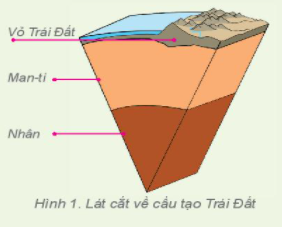 Hình 1
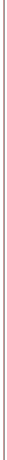 Nhóm 1,4
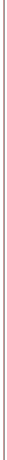 Hình 2
Nhóm 2,6
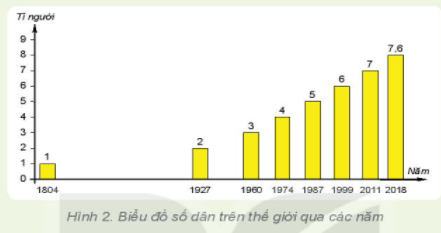 Hình 3
Nhóm 3,5
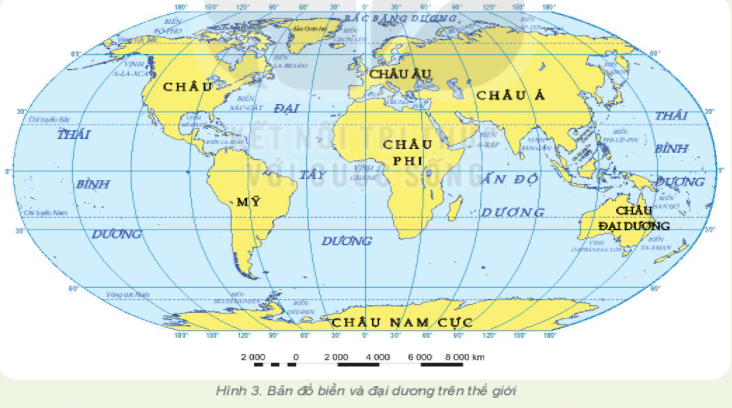 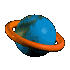 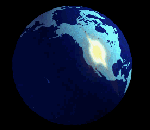 TIẾT 1 - BÀI MỞ ĐẦU
   
1. Những khái niệm cơ bản và kĩ năng chủ yếu của môn Địa lí
Cho biết những kĩ năng được rèn luyện khi học tập môn Địa lí?
1
Sử dụng bản đồ, sơ đồ địa lí
Kĩ năng địa lí cơ bản
2
Phân tích mô hình, hình ảnh địa lí
3
Nhận xét biểu đồ, bảng số liệu địa lí
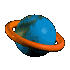 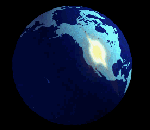 TIẾT 1 - BÀI MỞ ĐẦU
   
1. Những khái niệm cơ bản và kĩ năng chủ yếu của môn Địa lí
- Các kĩ năng địa lí: sử dụng bản đồ, sơ đồ, hình ảnh, bảng số liệu, biểu đồ...
* Ý nghĩa:
- Giải thích và ứng xử về các hiện tượng thiên nhiên diễn ra.
- Hiểu về các sự vật, hiện tượng xảy ra trong tự nhiên.
Việc nắm vững những khái niệm địa lí có ý nghĩa gì trong học tập và cuộc sống hàng ngày của em?
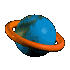 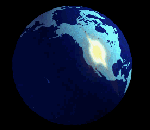 TIẾT 1 - BÀI MỞ ĐẦU
   
2. Môn Địa lí và những điều lí thú
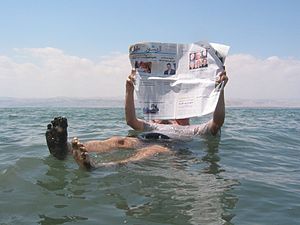 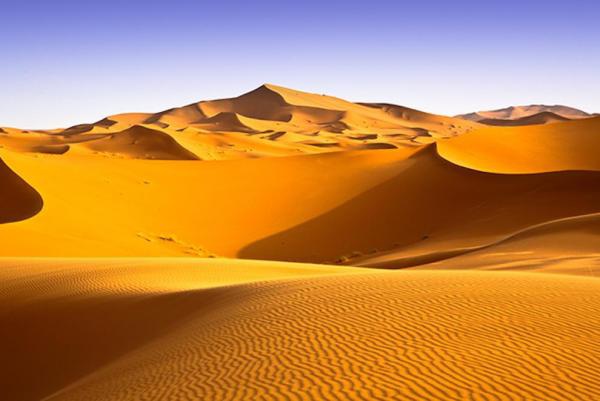 Biển Chết (có độ muối rất cao)
Sa mạc Xa-ha-ra khắc nghiệt
Hãy kể thêm một số điều lí thú mà em biết về tự nhiên và con người trên Trái Đất?
Em hãy nêu những điều lí thú được thể hiện qua các bức ảnh này.
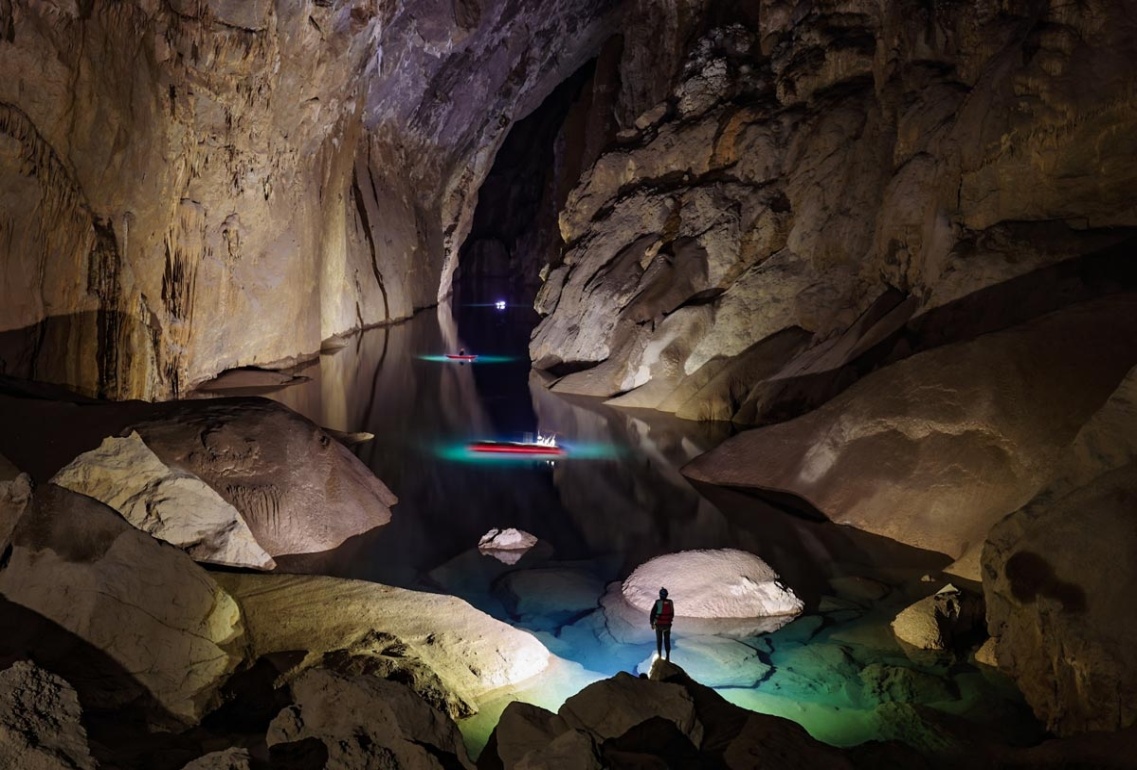 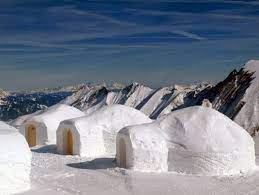 Hang Sơn Đoòng (Việt Nam)
Nhà băng của người E-xki-mô
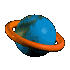 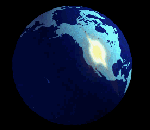 TIẾT 1 - BÀI MỞ ĐẦU
   
2. Môn Địa lí và những điều lí thú
- Khám phá được các mối quan hệ giữa các sự vật hiện tượng địa lí.
- Giải thích được các hiện tượng địa lí đang xung quanh ta.
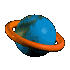 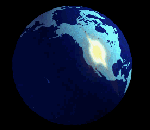 TIẾT 1 - BÀI MỞ ĐẦU
   
3. Địa lí và cuộc sống
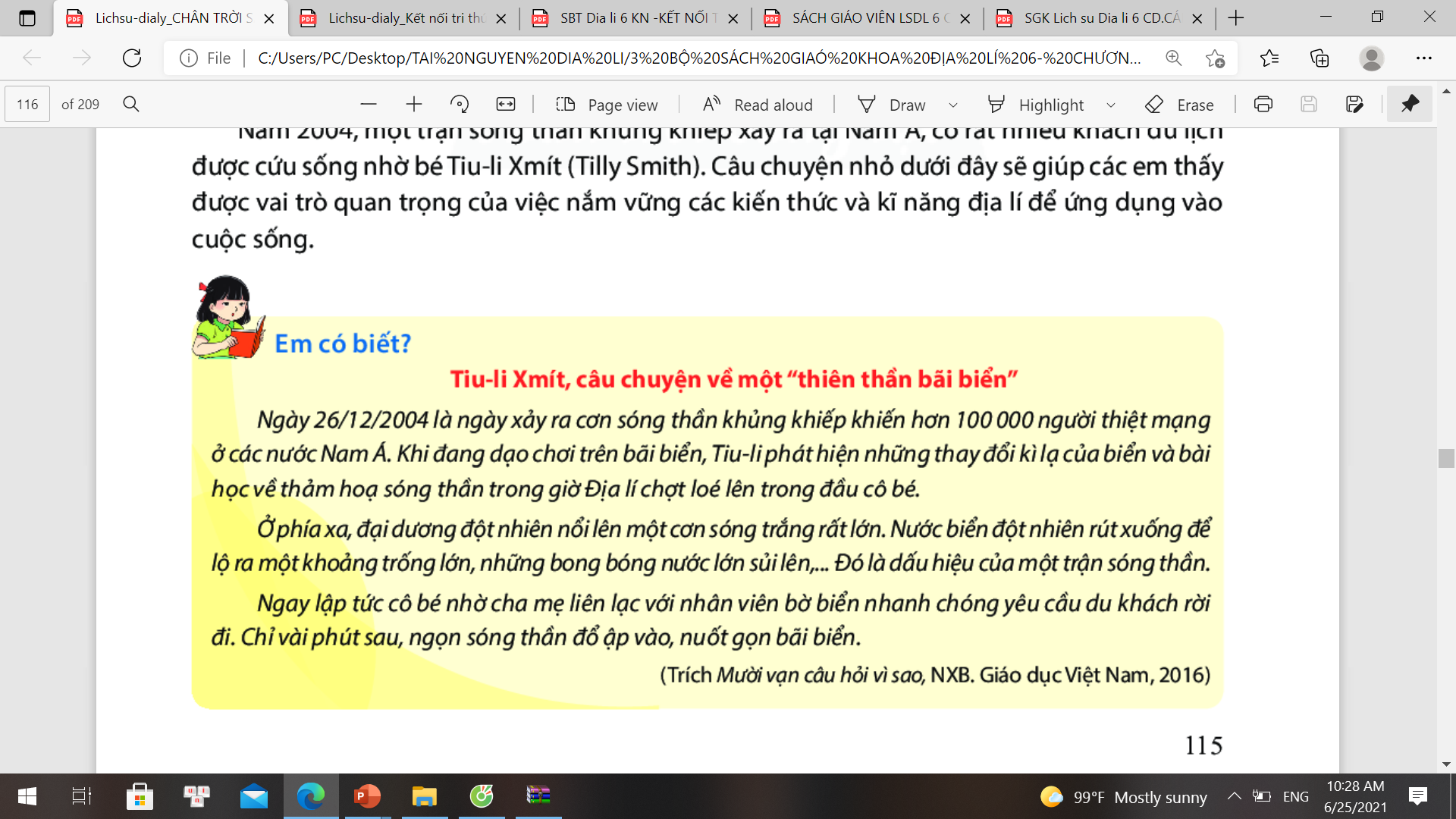 Làm sao Tiu-li có thể tránh được sóng thần và cứu thêm nhiều người khác?
Sự kiện gì xảy ra vào ngày 26/12/2004? Hậu quả của sự kiện này như thế nào?
Hãy nêu một số ví dụ về việc vận dụng kiến thức Địa lí vào cuộc sống?
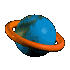 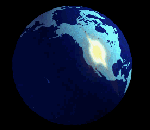 TIẾT 1 - BÀI MỞ ĐẦU
   
3. Địa lí và cuộc sống
- Cung cấp hiểu biết về những hiện tượng tự nhiên; thấy được mối quan hệ giữa con người với thiên nhiên.
- Vận dụng giải quyết các vấn đề trong cuộc sống hàng ngày.
- Định hướng thái độ, ý thức sống, lí tưởng sống...
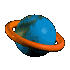 TIẾT 1. BÀI MỞ ĐẦU
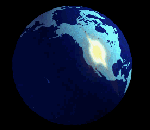    
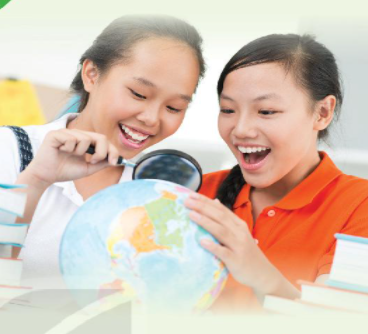 03
Địa lí và cuộc sống
Môn Địa lí và những điều lí thú
02
01
Những khái niệm cơ bản và 
kĩ năng chủ yếu của môn Địa lí
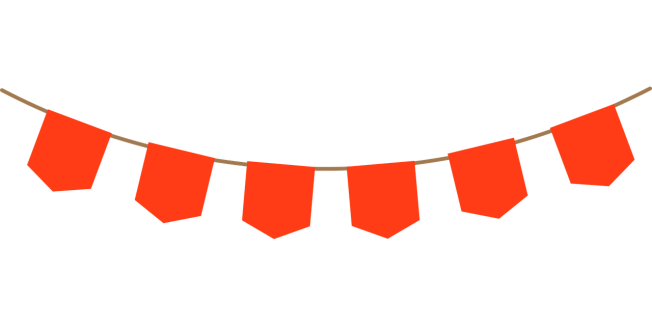 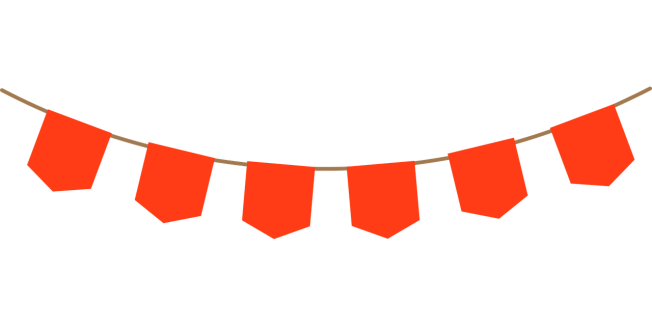 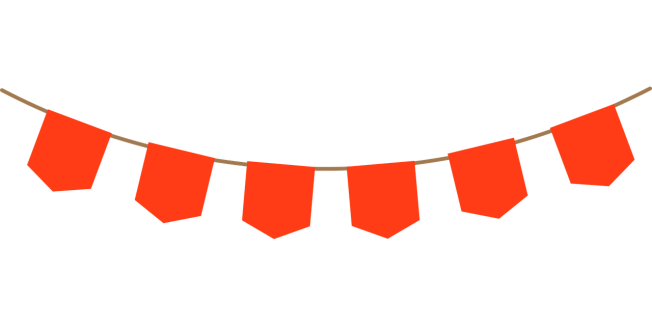 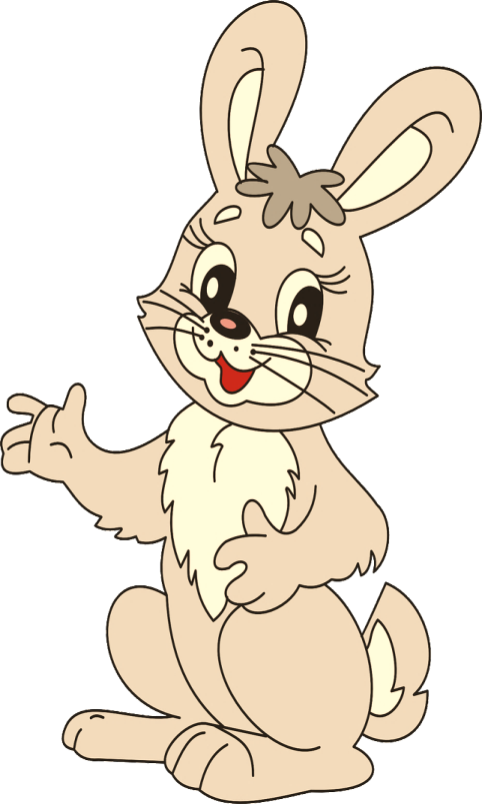 Trò chơi: 
THỬ TÀI TRÍ TUỆ
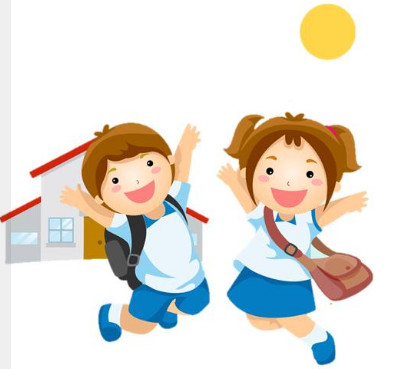 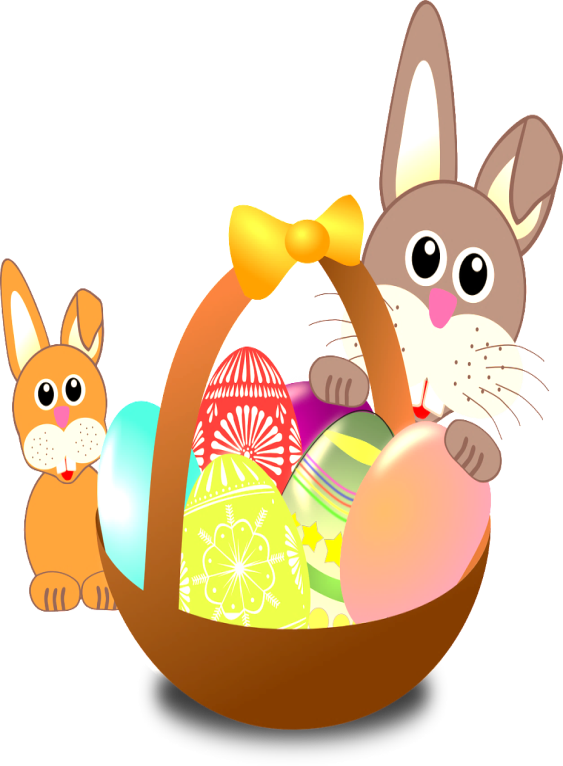 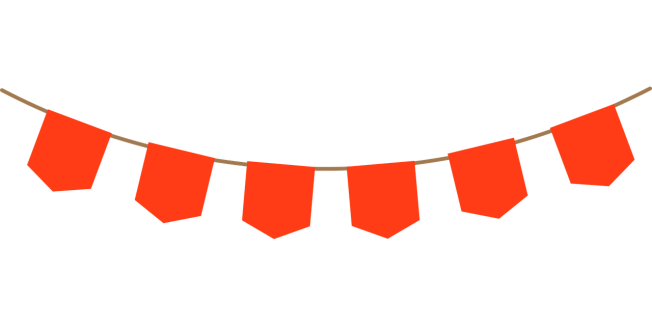 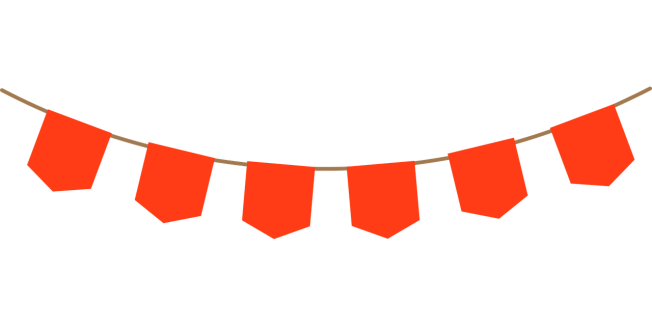 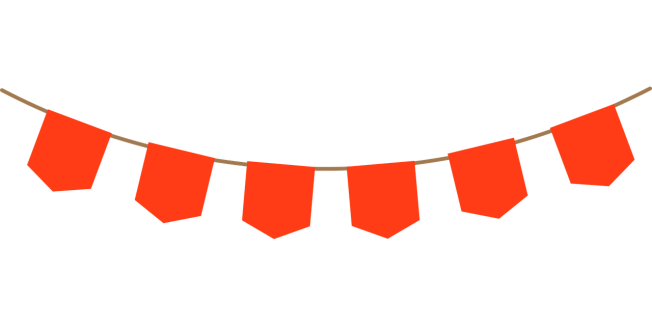 Câu 1. Việt Nam tiếp giáp với biển nào?
Biển Đông
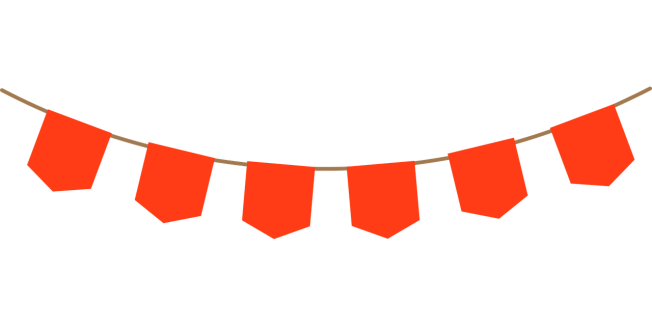 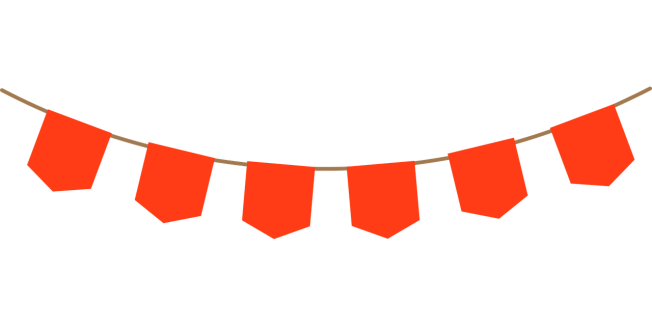 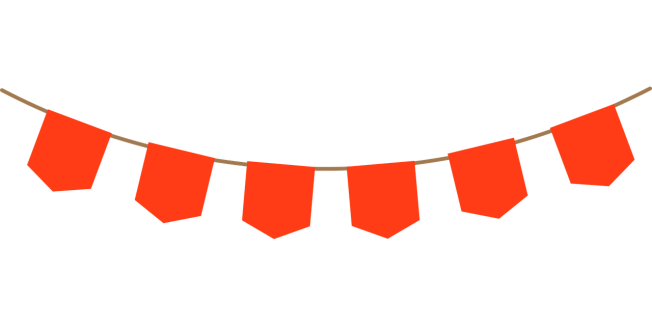 Câu 2. Kĩ năng quan trọng nhất khi học tập môn Địa lí là gì?
Kĩ năng sử dụng bản đồ địa lí.
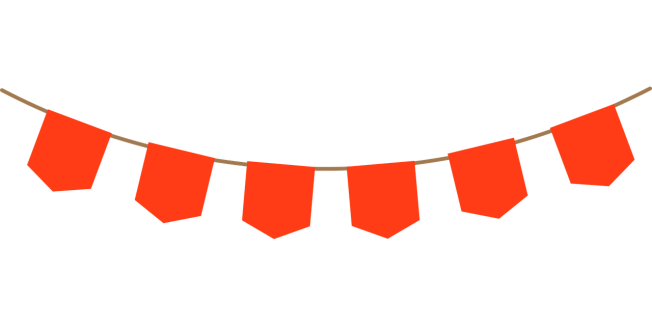 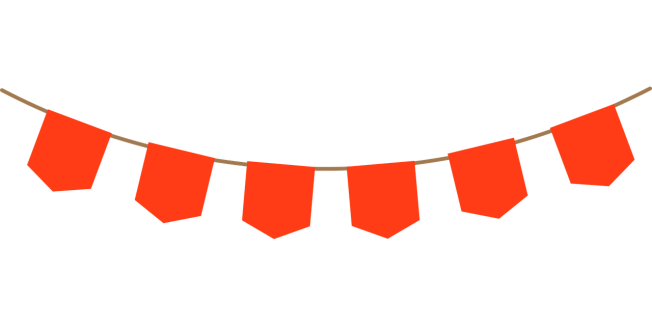 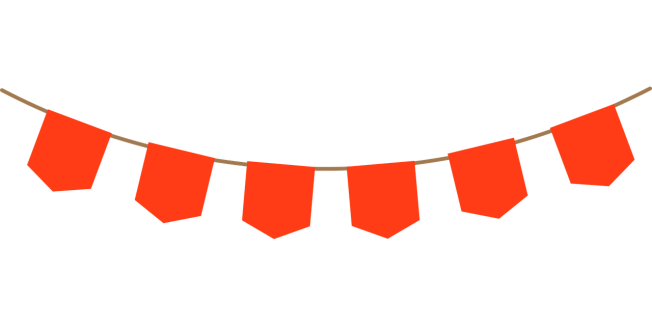 Câu 3. Địa hình, khí hậu, đất nước, sinh vật thuộc thành phần nào của Trái Đất?
Thành phần tự nhiên.
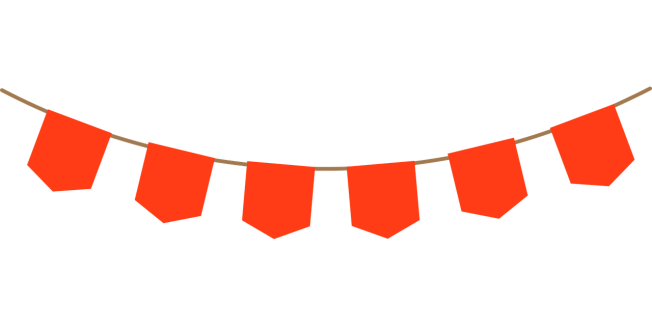 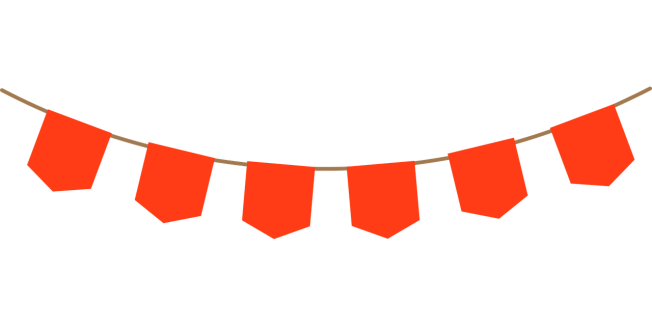 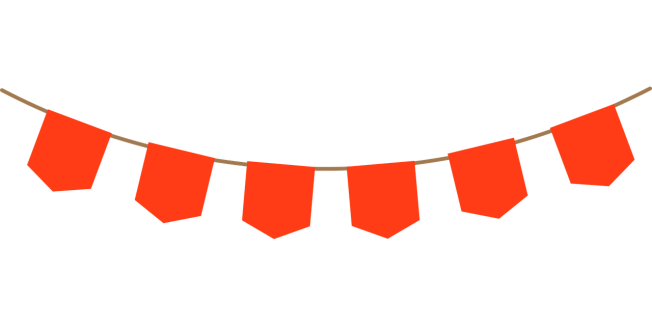 Câu 4. Trên Trái Đất, đại dương nào lớn nhất về diện tích?
Thái Bình Dương.
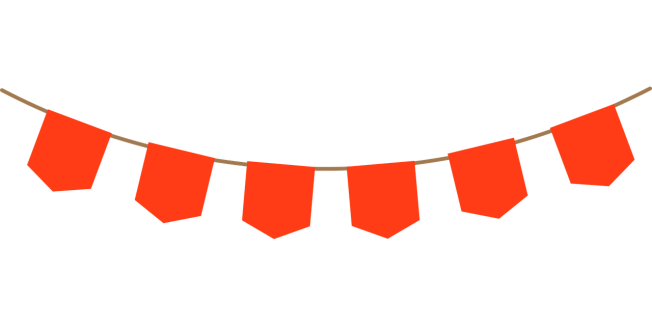 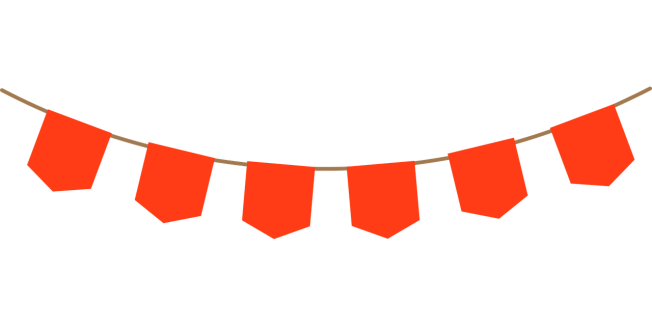 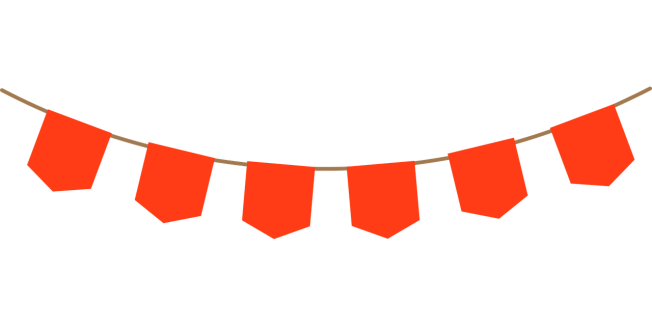 Câu 5. Thủ đô của Việt Nam có tên là gì?
Hà Nội.
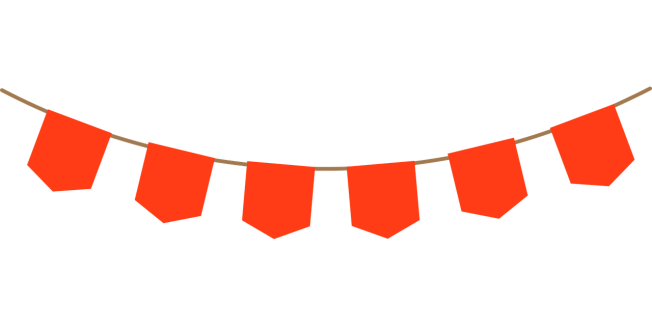 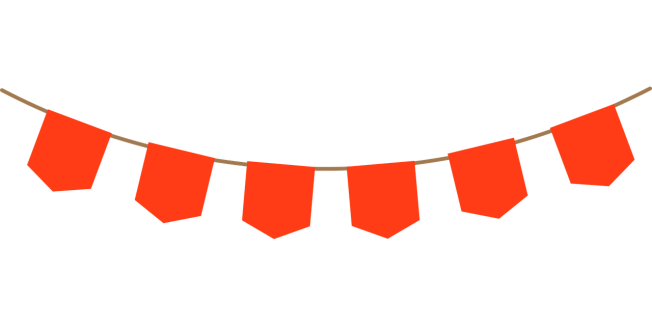 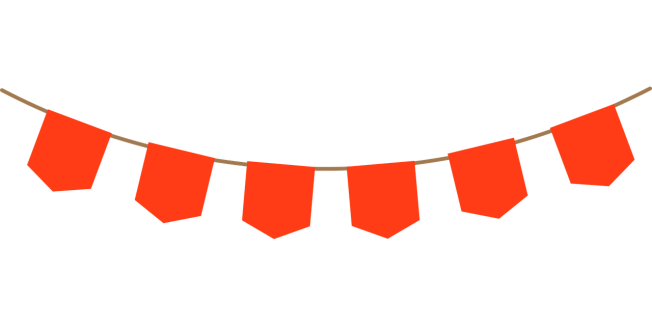 Câu 6. Mùa đông ở Miền Bắc nước ta có thời tiết như thế nào?
Lạnh giá (Giá rét).
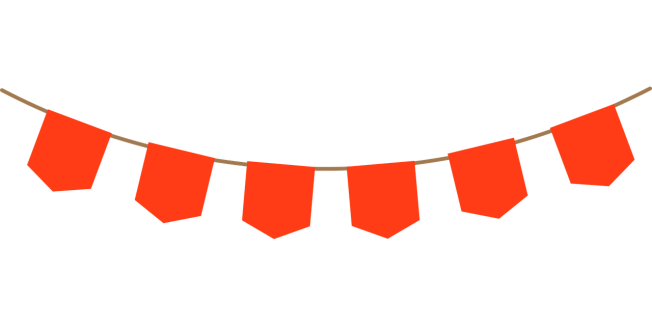 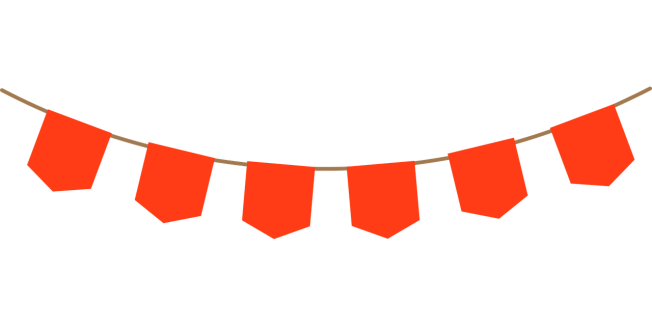 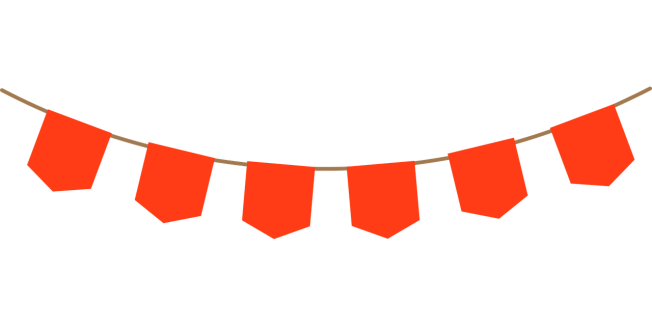 Câu 7. Châu lục nào không có con người sinh sống thường xuyên?
Châu Nam Cực.
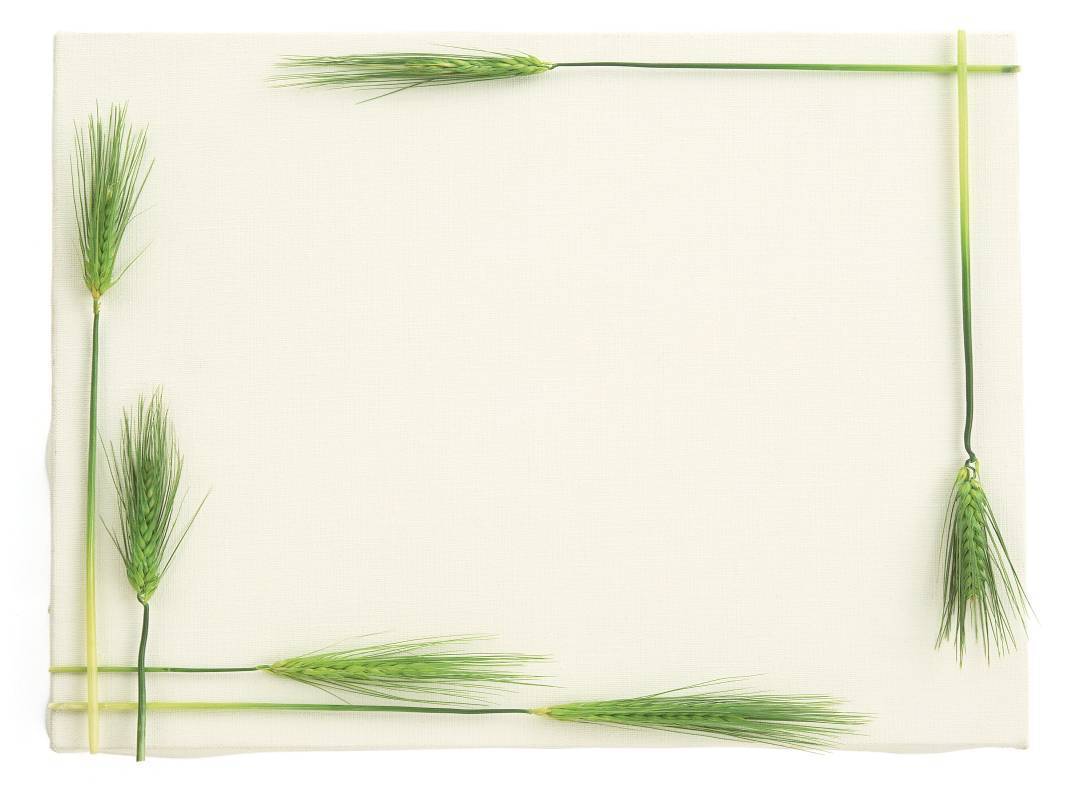 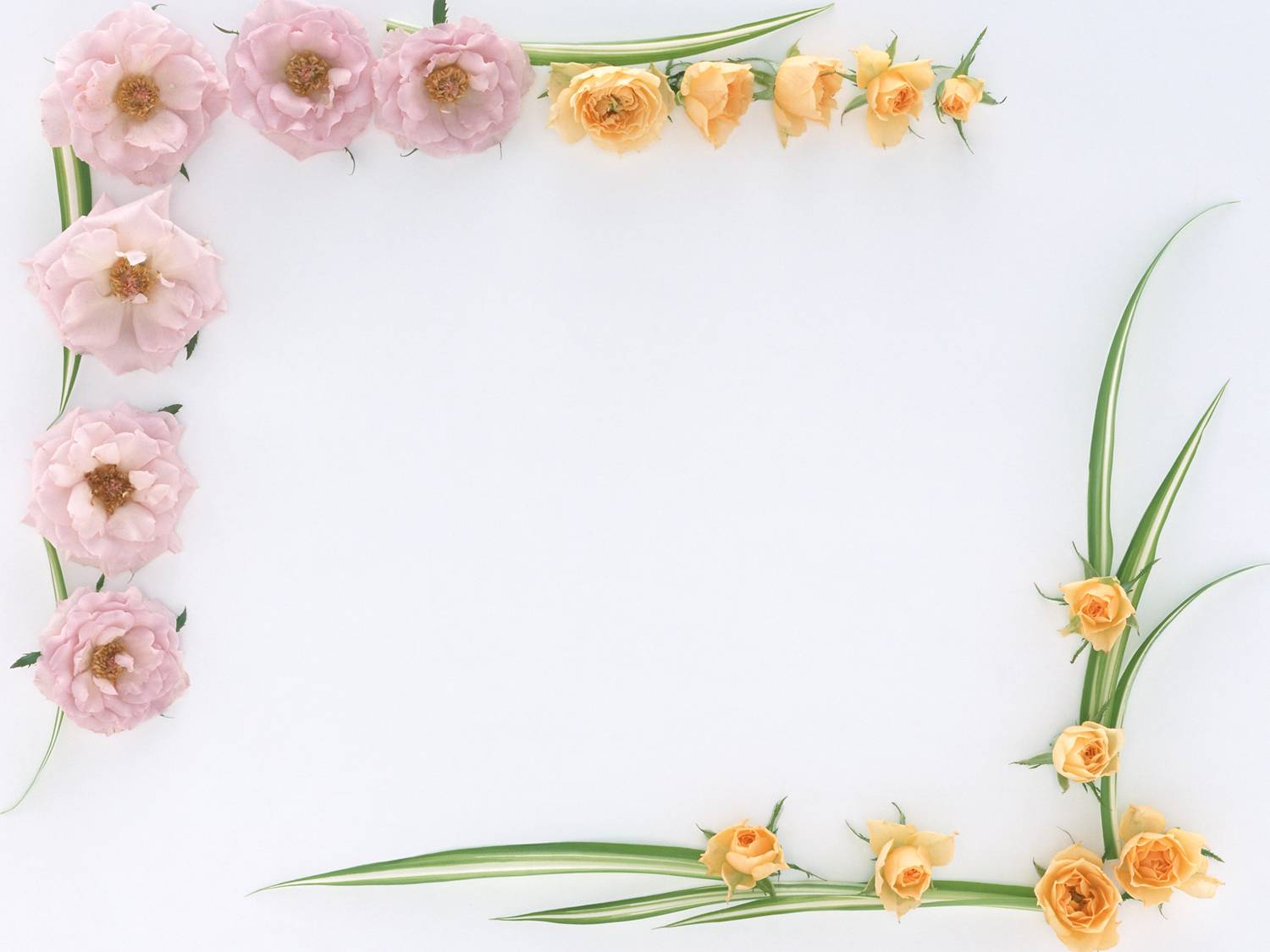  Hoạt động nối tiếp:
Học bài và trả lời câu hỏi 1, 2 SGK.
 Tìm hiểu trước Bài 1.
Lấy thêm ví dụ về vai trò của môn Địa lí đối với cuộc sống).
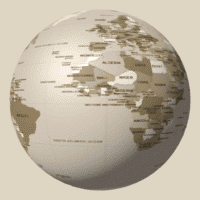 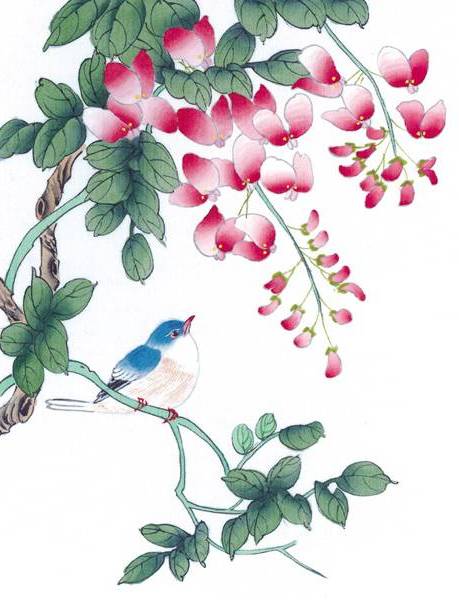 Bài học kết thúc.
Chúc các em học tập tốt, đạt kết quả cao trong học tập.
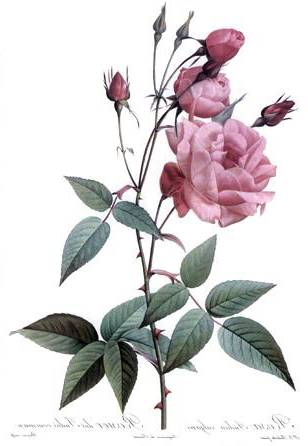 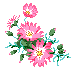